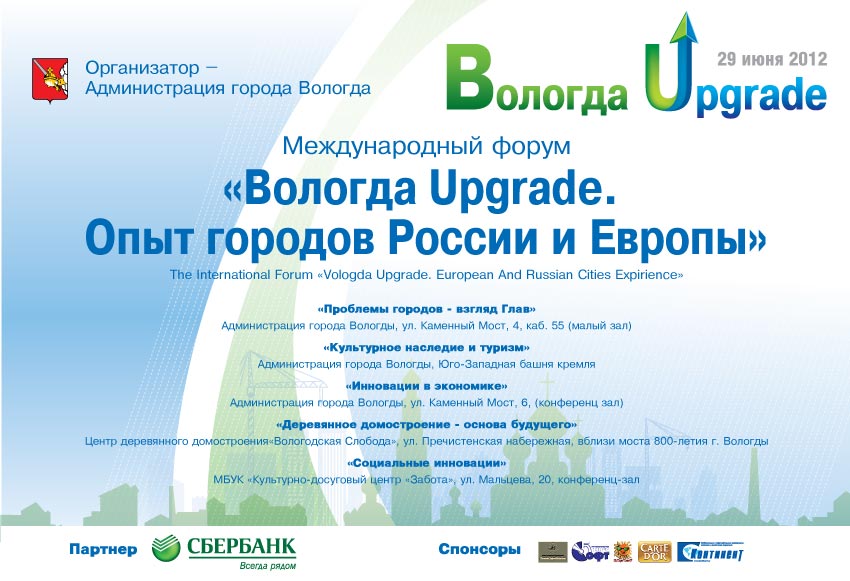 Цель форума: определить возможности и механизмы эффективного управления процессами развития современных городов.
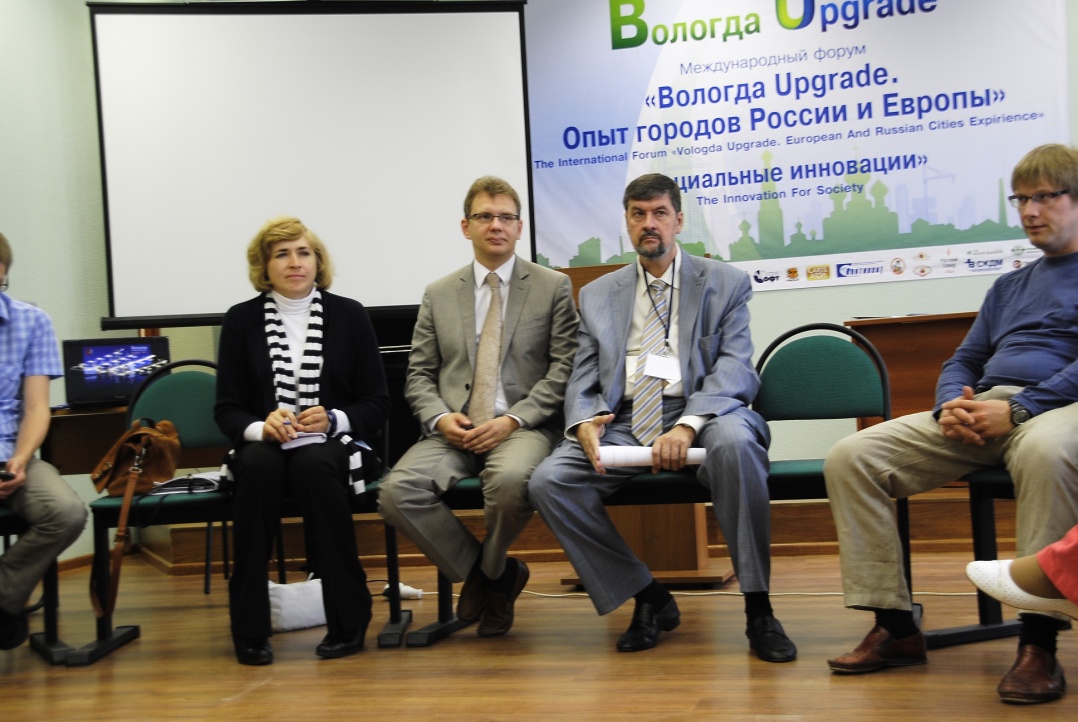 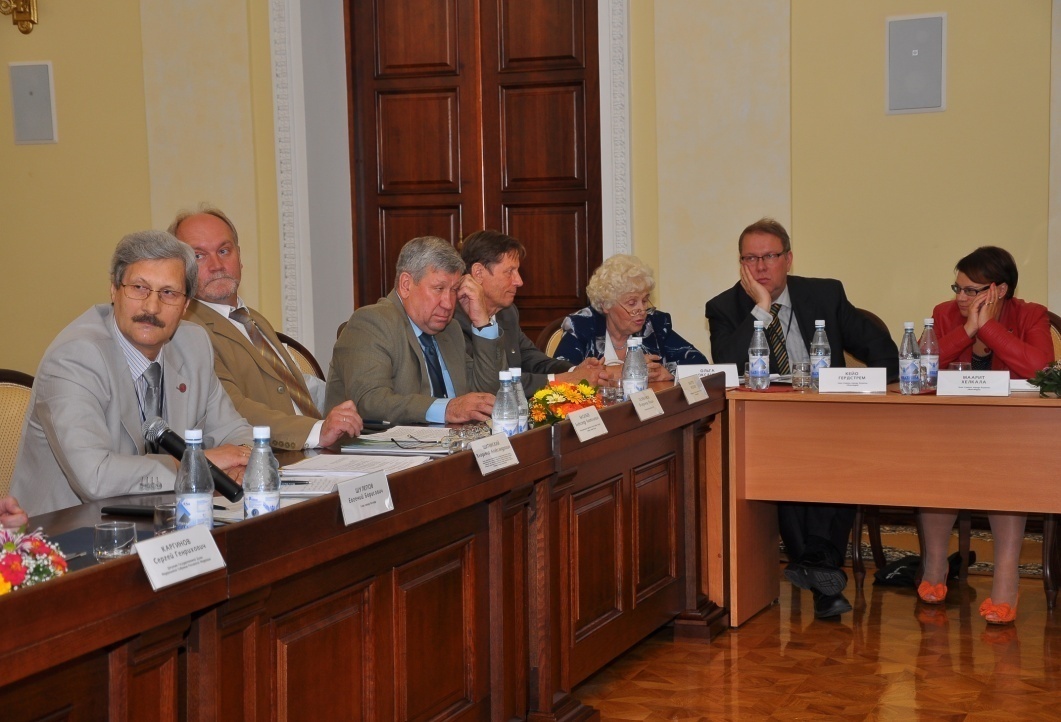 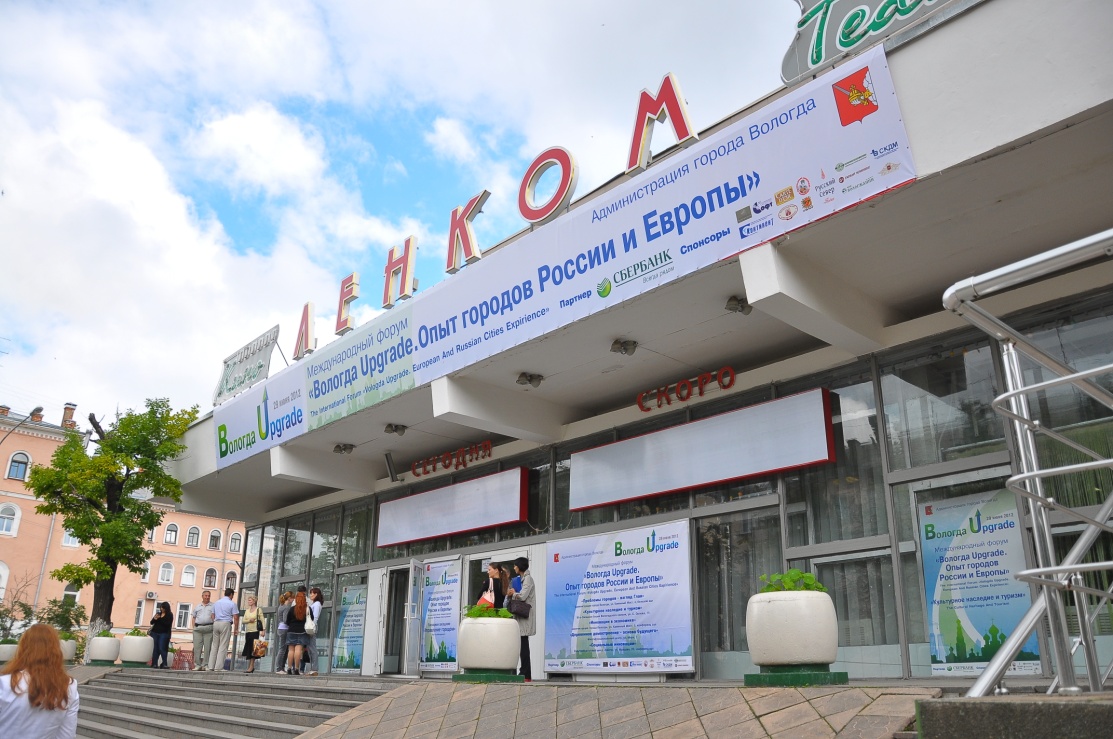 Участники форума:
Губернатор Вологодской области; 

   Представители Правительства, Законодательного собрания Вологодской области – 21 чел.;

   Глава города Вологды;

   Представители Администрации города Вологды, городской Думы – 50 чел.; 

  Делегации европейских стран: Франция (г. Страсбург); Финляндия (г.Коувола); Болгария (г.Бургас) – 11 чел.;

   Главы городов России- 4 чел. (Иванова, Волоколамск, Череповец, Вологда);

  Делегации городов России – 9 (Великий Новгород, Калуга, Ярославль, Владимир, Кострома, Нарьян-Мар, Санкт-  
   Петербург, Калужская область, Москва);

   Главы и представители  районов и городов Вологодской области – 45;
   Бизнесмены и руководители предприятий города Вологды, города Череповца и Вологодской области ;

-  Иные участники.
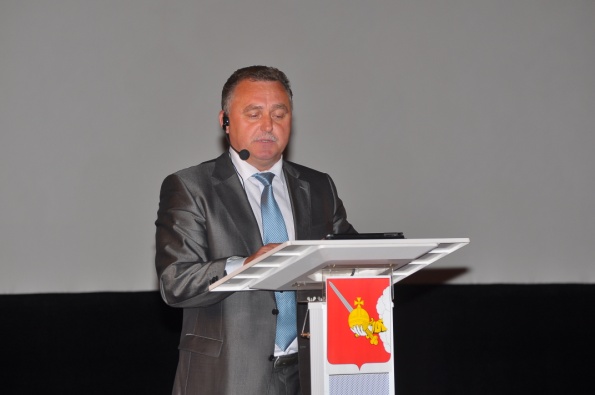 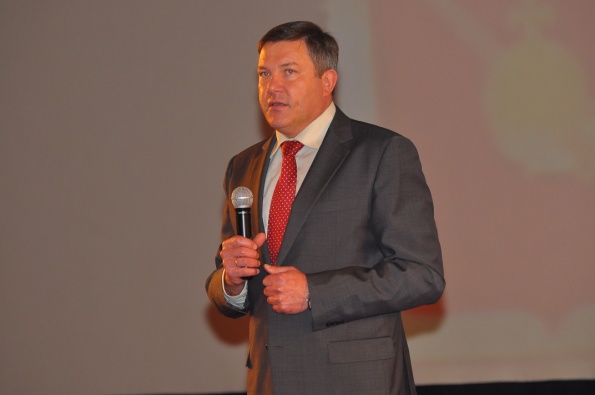 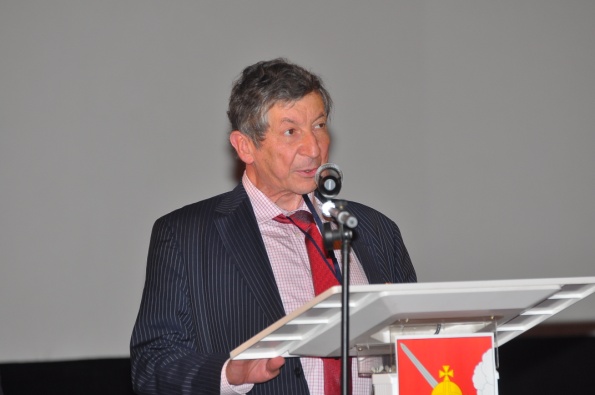 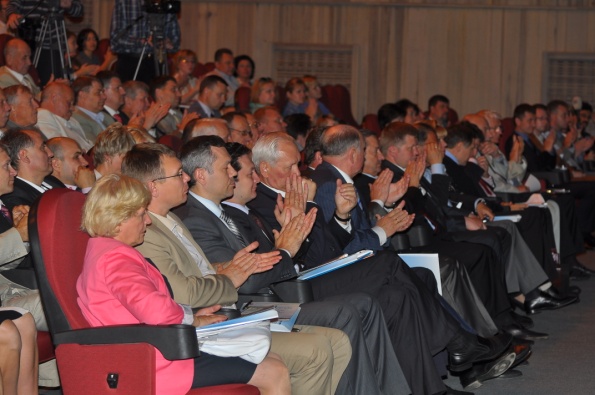 Программа форума
Приняло участие в Форуме 500 человек
Проблемы городов - взгляд Глав
Секции
(10.00-13.30)
Культурное наследие и туризм
Инновации в экономике
Социальные инновации
Деревянное домостроение - основа будущего
Пленарное заседание
«Управление городом»
(14.00 -16.00)
Секции форума
- Управление современным городом.
- Городские агломерации: надежды и опасения.
«Проблемы городов – взгляд Глав»
8 докладов
- Технологии и практика повышения инвестиционной привлекательности городов.
- Государственно-частное партнерство.
- Малый и средний бизнес – основа процветания города.
«Инновации в экономике»
11 докладов
- Историко-культурное наследие есть неотъемлемая и ценнейшая часть облика любого города.
- Туризм и городская экономика: как повлиять на гостеприимство города.
- Культурные бренды, как основа туристической привлекательности региона.
9 докладов
«Культурное наследие и туризм»
- Вовлечение населения города в социальные проекты, реализуемые местными властями.
- Участие населения в разработке  проектов и программ социально-экономического развития города.
- Формы взаимодействия власти и населения.
5 докладов
«Социальные инновации»
10 докладов
«Деревянное домостроение – основа будущего»
- Использование энергосберегающих технологий в деревянном домостроении.
Пленарное заседание «Управление городом»
6 докладов
Города России и Европы: возможные пути развития и совершенствования
49 докладов
Всего докладов
Участники 45 человек
Модераторы:
Шулепов Евгений Борисович , Глава города Вологды
Щитинский Владимир Александрович , директор ФГУП «РосНИПИУрбанистики», председатель совета НП «Национальная Гильдия градостроителей», доктор архитектуры, советник РААСН, член-корреспондент Немецкой академии градостроительства и земельного планирования, профессор Международной академии архитектуры (Московское отделение)
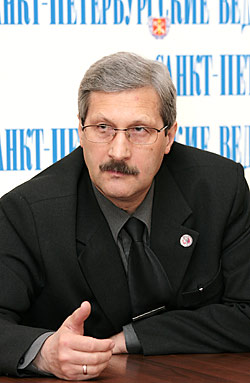 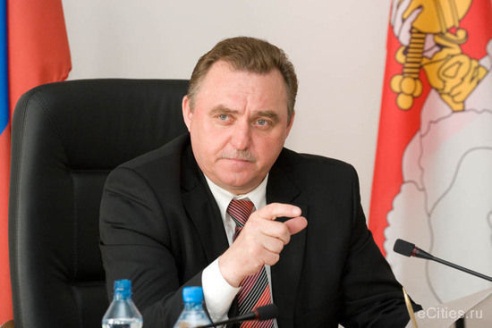 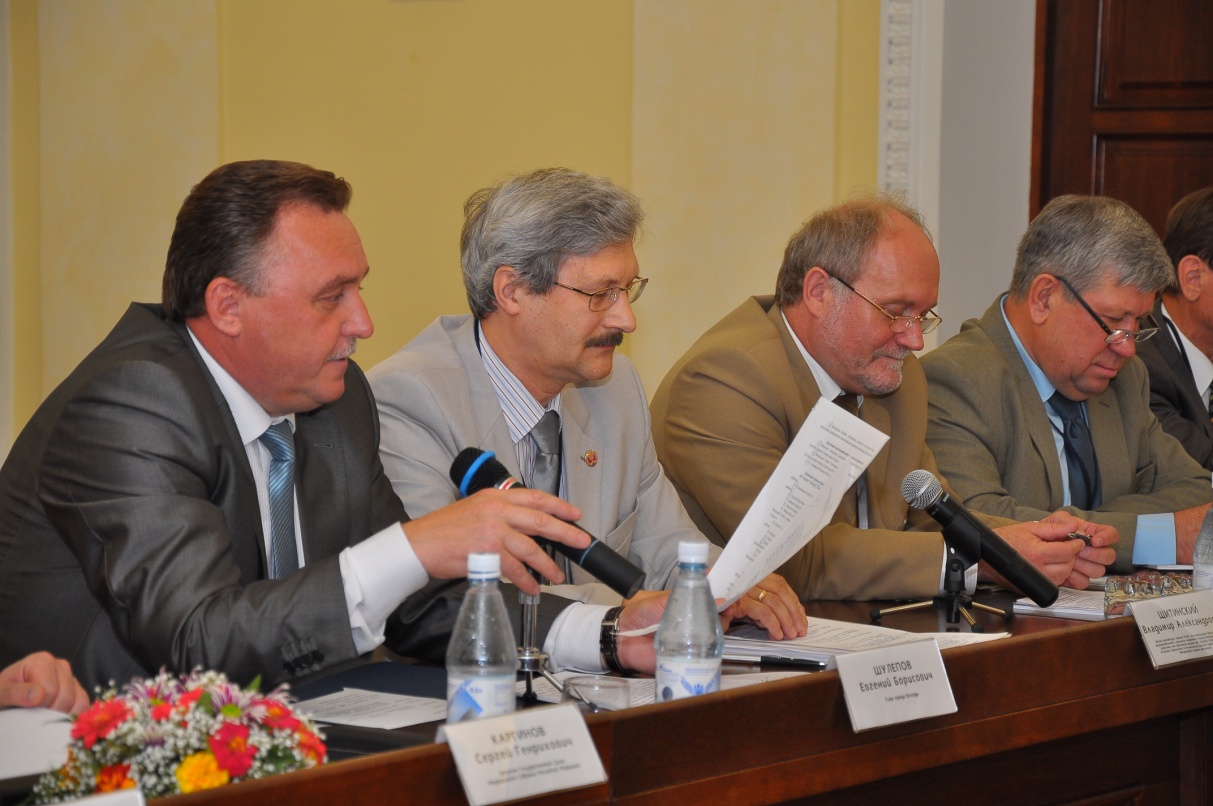 На секции рассмотрены актуальные  вопросы связанные с развитием городов в условиях дефицита бюджета.


Несмотря на экономические трудности, власти должны приложить все усилия, чтобы создать условия для гармоничного развития личности.

В том числе и через развитие партнерства -  власти, бизнеса и общественности.

Результатом работы секции стали  предложения в резолюцию Форума о ПЕРЕСМОТРЕ МЕЖБЮДЖЕТНЫХ ОТНОШЕНИЙ в  пользу муниципалитетов.
Участники 64 человек
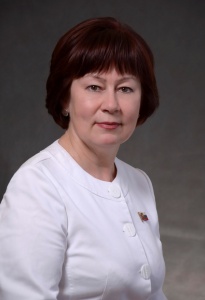 Модератор:
Коротаева Людмила Дмитриевна – Председатель Общественного совета города Вологды, первый заместитель председателя Вологодской городской Думы, заслуженный работник культуры Российской Федерации
На секции рассмотрены вопросы связанные с необходимостью закрепления позитивных общественных тенденций продолжения популяризации объектов культурного наследия и брендирования территорий.
 
Необходимостью использования новых форм коммуникации для осуществления популяризации исторических и краеведческих знаний.

Результатом работы секции стала договоренность между городами Страсбургом и Вологдой о прохождении стажировки в офисе  туризма города Страсбурга.
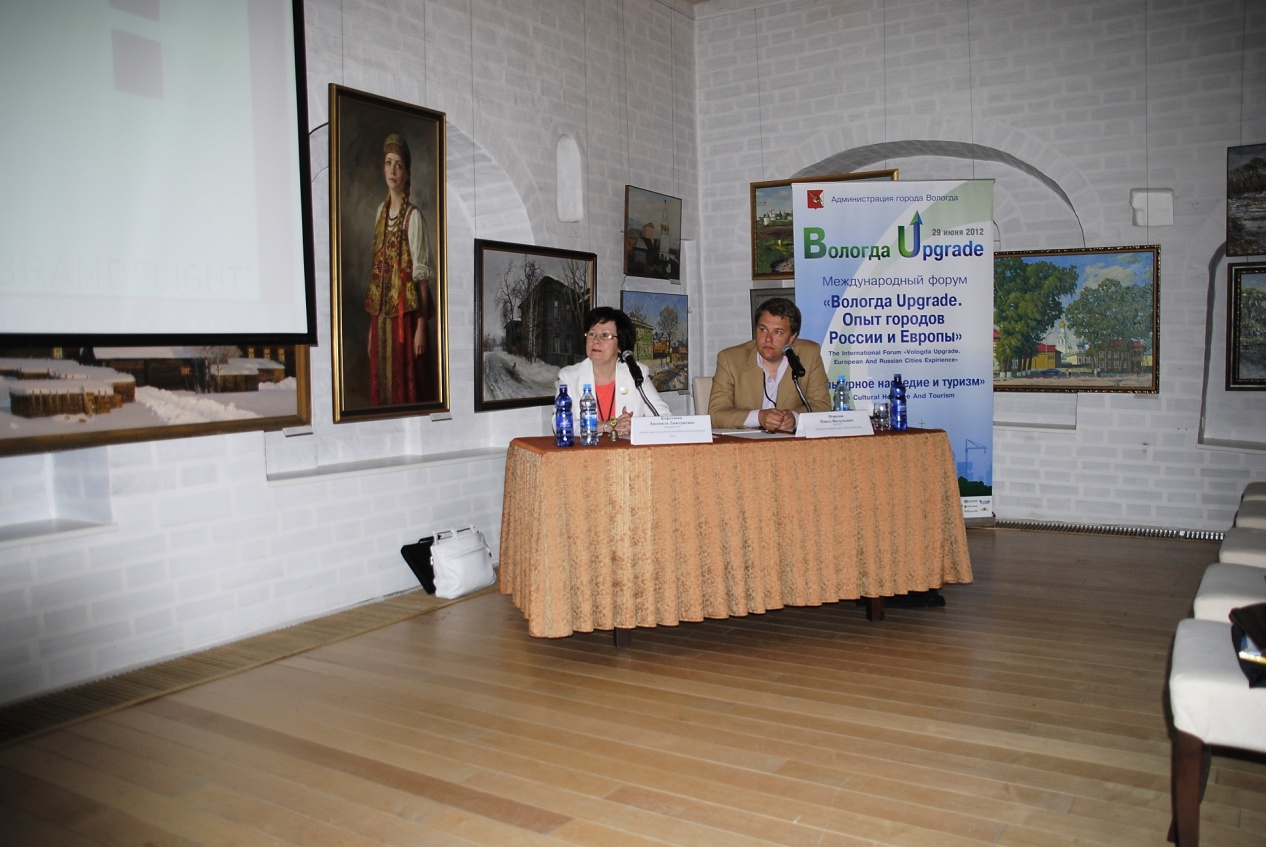 Участники 35 человек
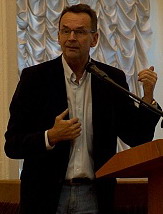 Модераторы:
Бухвальд Евгений Моисеевич, доктор экономических наук, профессор, заведующий секцией региональной политики института экономики РАН.
Малыгин Леонид Леонидович, доктор технических наук, профессор, ректор Института менеджмента и информационных технологий.
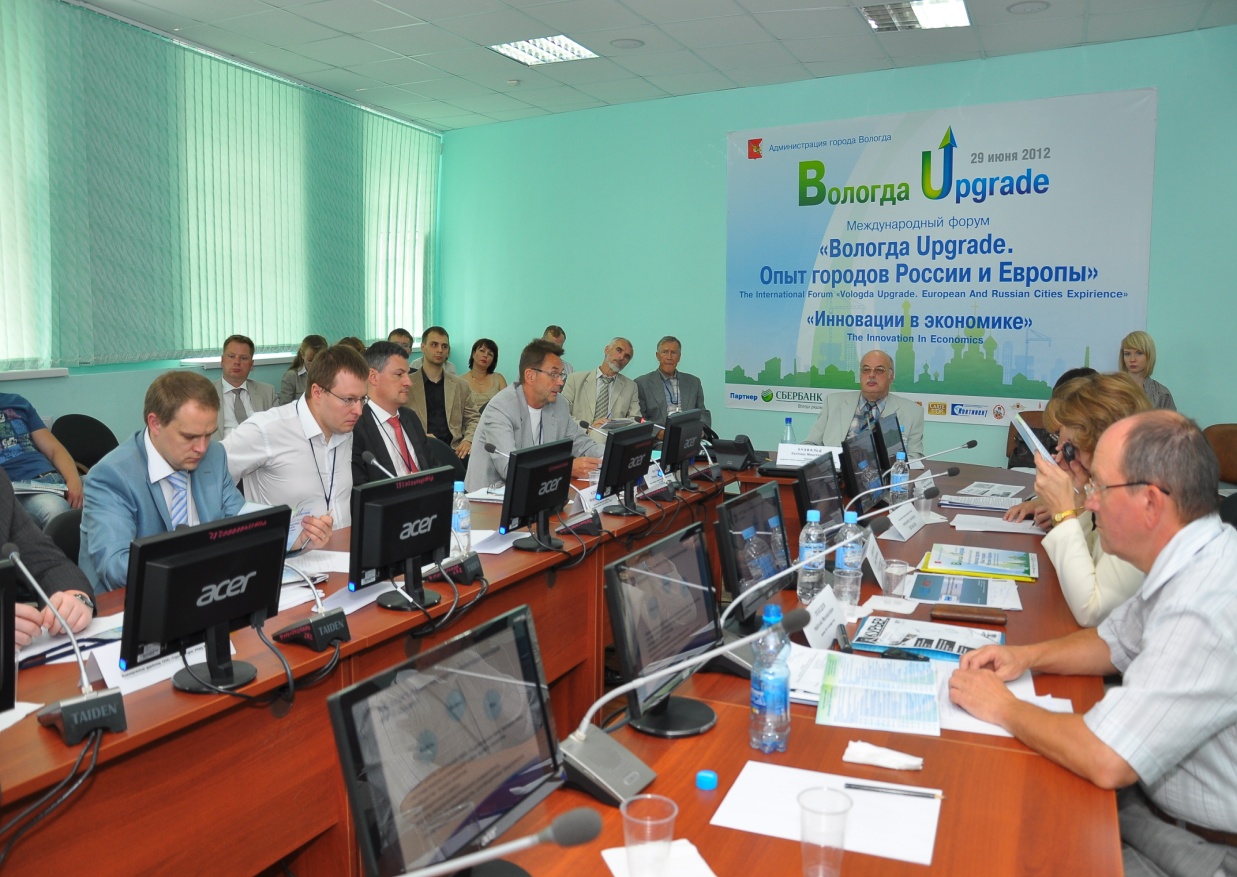 На секции рассмотрены вопросы преемственности стратегического планирования на уровне городов по результатам работы достигнута договоренность по нескольким направлениям сотрудничества:

в сфере строительства малоэтажных деревянных домов ( Вологодская Слобода в г. Калуга )

 обмен опытом в сфере реставрации памятников, находящихся в муниципальной собственности между (концессионные соглашения). 

И. о. директора Северо-Западного филиала ОАО «ММВБ-РТС», предложила возможную схему финансирования проектов муниципалитетов за счет выпуска облигаций и пригласила представителей города Вологды (Цепу В.Г.) приехать в Санкт-Петербург и познакомиться с этим опытом.
Участвовало  48 человек
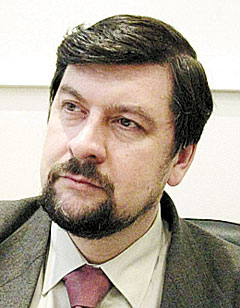 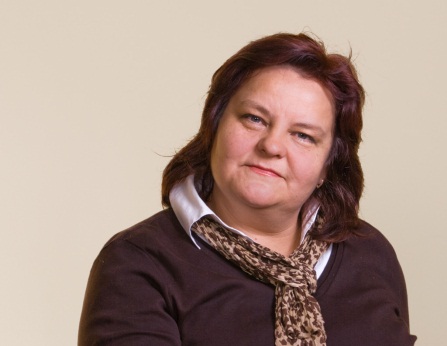 Модераторы: 
Бенке Ирина Людвиговна, заместитель Главы города Вологды – начальник Управления и общественных связей Администрации города Вологды;
Патралов Андрей Владимирович, социолог, кандидат исторических наук.
На секции рассмотрены подходы  вовлечения жителей к активному участию жизни города и как подтверждение - выход участников Секции на две действующие площадки:
ТОС «Октябрьский», Площадка «Города Детства»

Деятельность Администрации города Вологды получила высокую оценку от  участников Форума.
 
«Меня заинтересовали технологии предложения населению различных услуг. Они объединены у вас под одним названием. Надеюсь, мы сможем часть вашего опыта перенести на нашу территорию», - Андрей Солодов, участник Форума из г. Нарьян-Мара.
Участвовало  45 человек
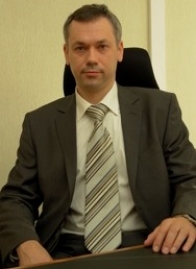 Модераторы:
Травников Андрей Александрович, Заместитель губернатора Вологодской области;
Упадышев Борис Валерьевич, исполнительный директор Союза строителей и проектировщиков Вологодской области.
Секция напоминала практический семинар -  где были представлены передовые технологии используемые в деревянном домостроении
 
На секции подписано соглашение
 «О сотрудничестве в сфере подготовки профессиональных кадров для отрасли деревопереработки и деревянного домостроения» 

Между:  Департаментом образования Вологодской области, Ассоциацией Деревянного домостроения Вологодской области, компанией «Финланд Энсто ОУ» (Финляндия)
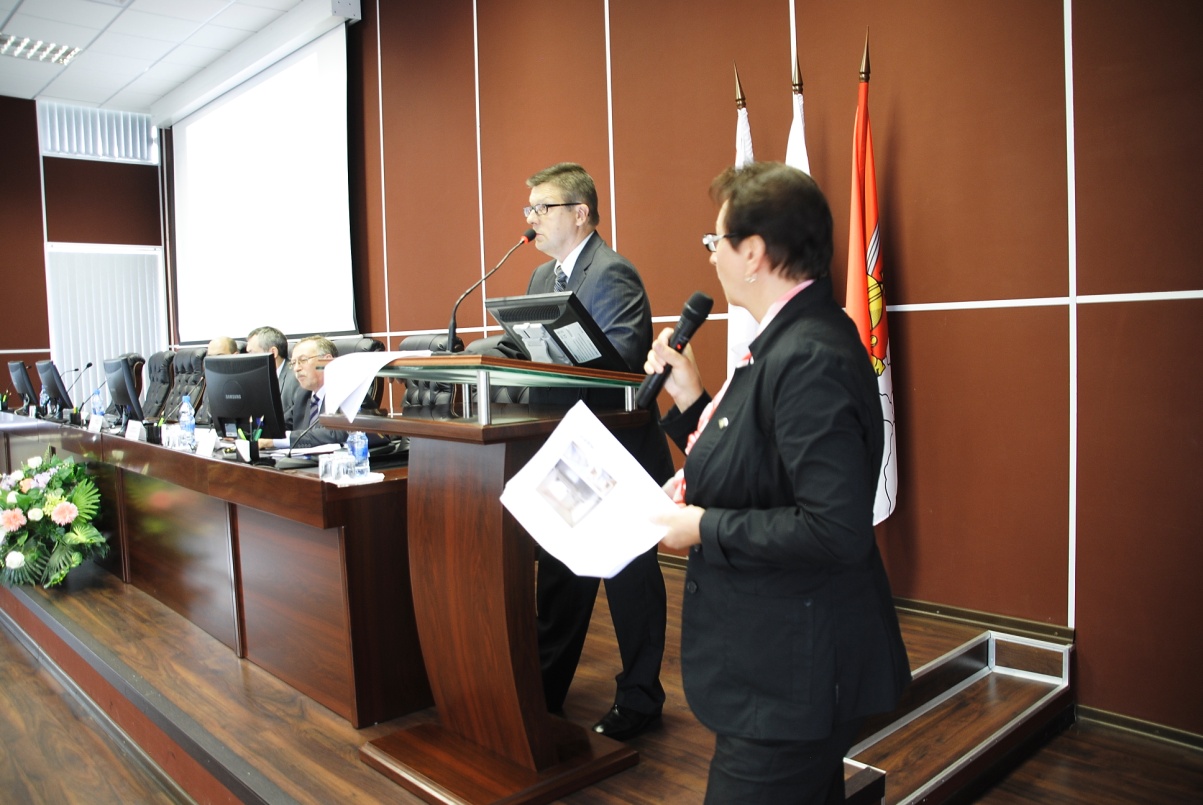 Модератор:
Щитинский Владимир Александрович , директор ФГУП «РосНИПИУрбанистики», председатель совета НП «Национальная Гильдия градостроителей», доктор архитектуры, советник РААСН, член-корреспондент Немецкой академии градостроительства и земельного планирования, профессор Международной академии архитектуры (Московское отделение)
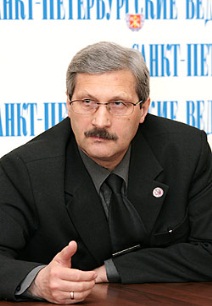 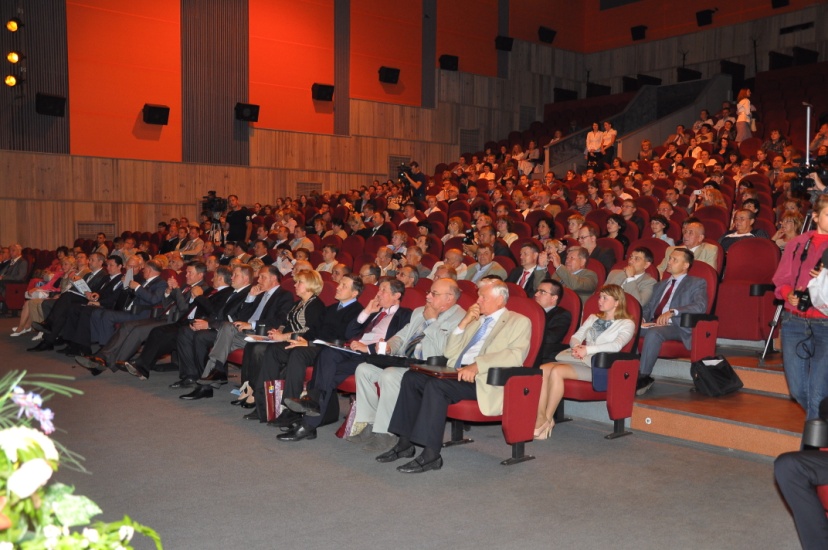 Участники Пленарного заседания 400 человек
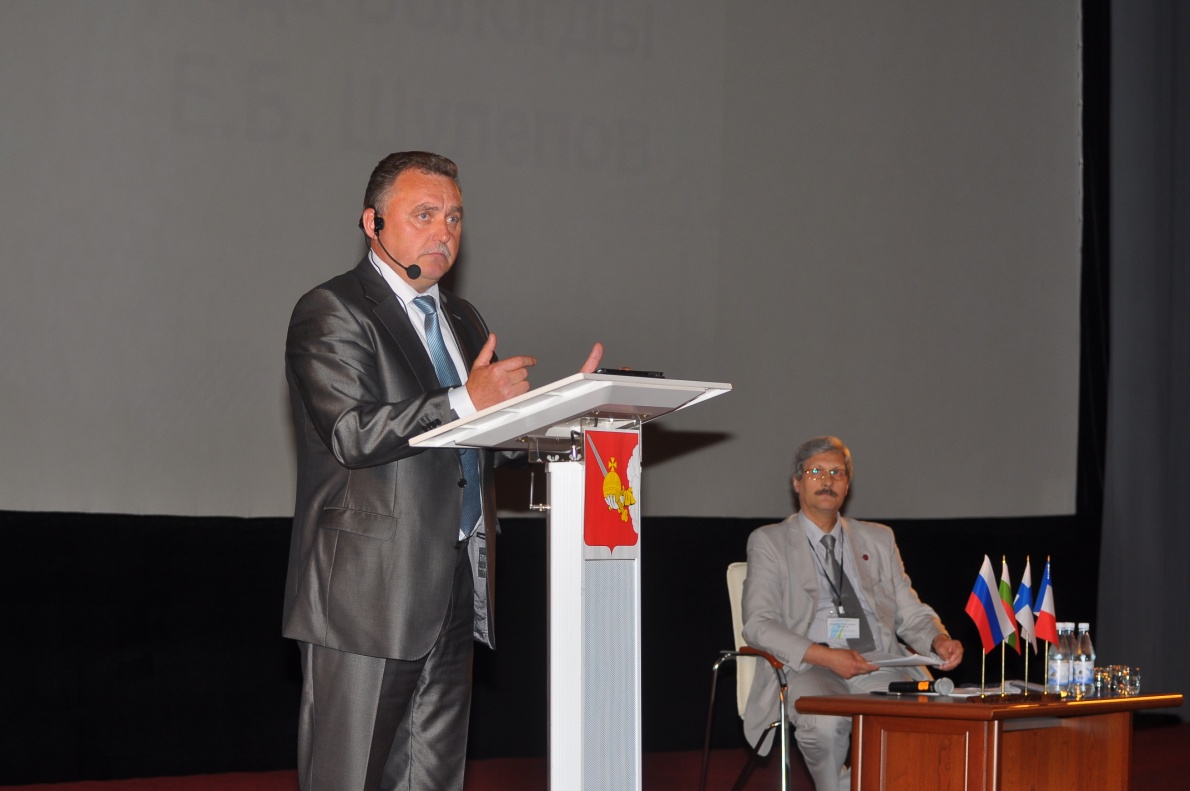 Результат работы Форума - принятие резолюции в которой нашли свое  отражение  предложения выработанные  в ходе работы Секций по всем направлениям
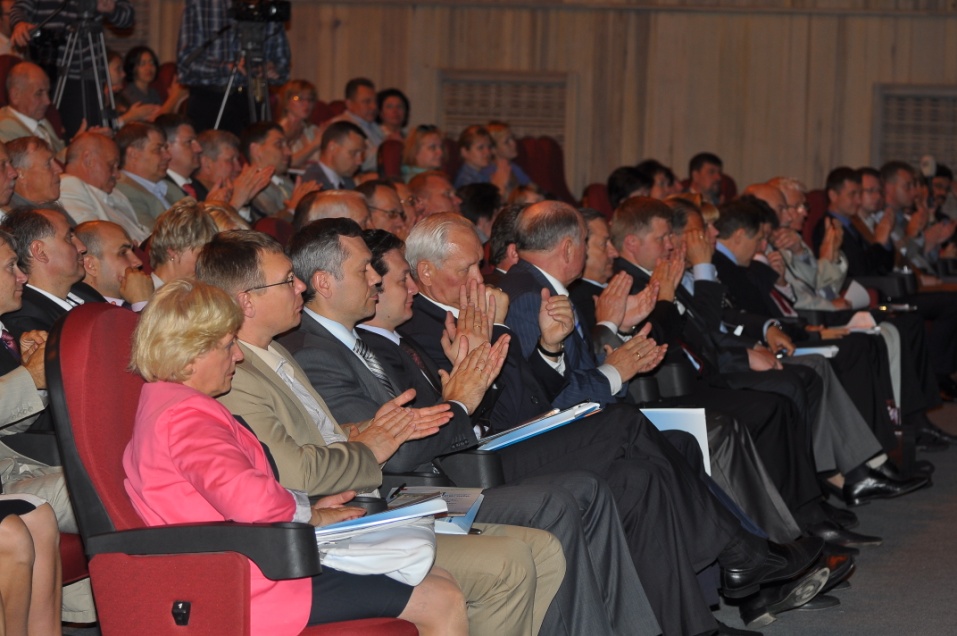 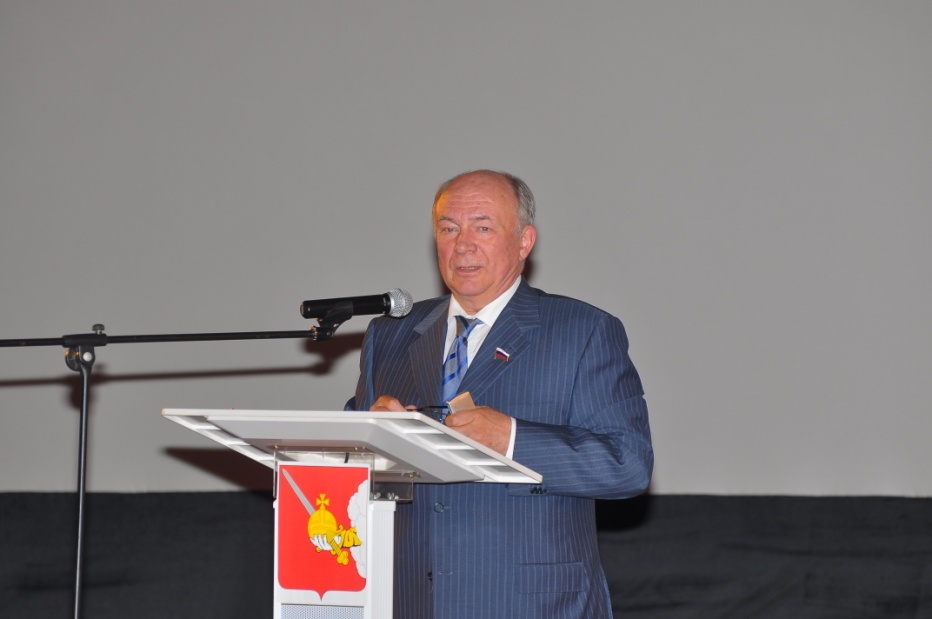 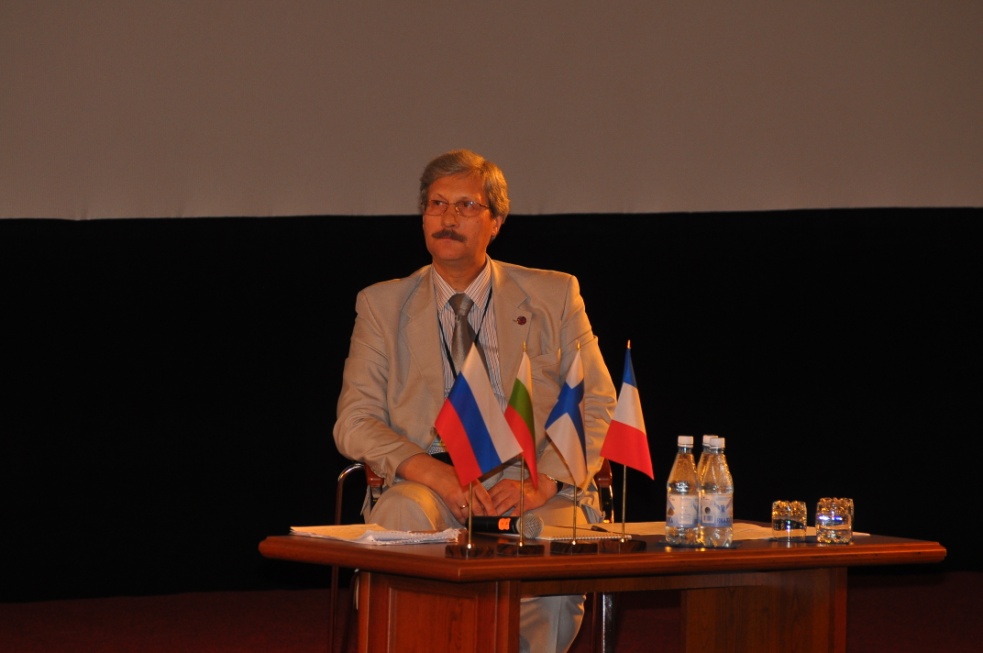